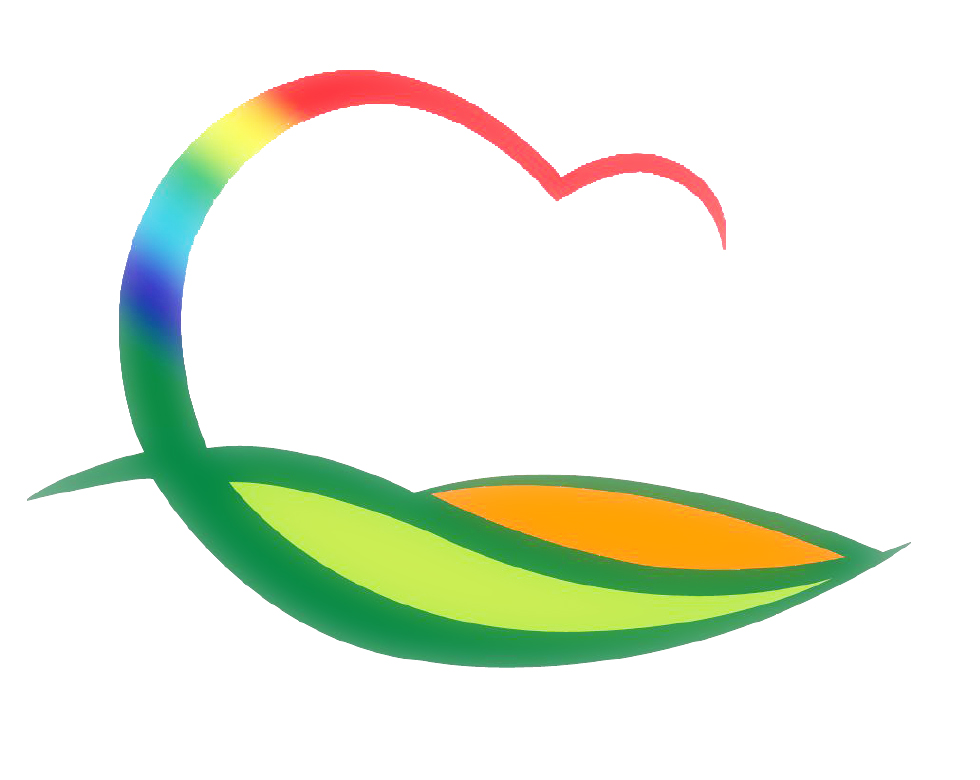 경  제  과
[Speaker Notes: 먼저, 지금의 옥천입니다.]
2-1. 영동산업단지 분양(투자)기업 투자 및 보조금 협의
투자규모 : 330억 / 2개사
영동산업단지 분양 협의 및 보조금 가능 여부 검토
2-2. 신중년 경력활용 일자리사업 참여자 모집
3. 9. ~ 3. 13. / 12명 / 보건소 배치 
노인복지·사회복지·요양보호사·간호조무사 관련
     자격증 소지자로 치매예방사업 및 자살예방사업 참여